Проект по теме:
«Мир китов»
Цель: узнать как можно больше о китах – самых огромных животных на планете.
Задачи:
Найти и систематизировать материал по теме в разных источниках: книгах, справочниках – энциклопедиях, интернете.
Узнать сколько в настоящее время сохранилось на планете разновидностей китов
Выяснить какие киты находятся на грани исчезновения, и как человек может помочь китам
Изготовить книжку «Мир китов» своими руками
Жан Кусто
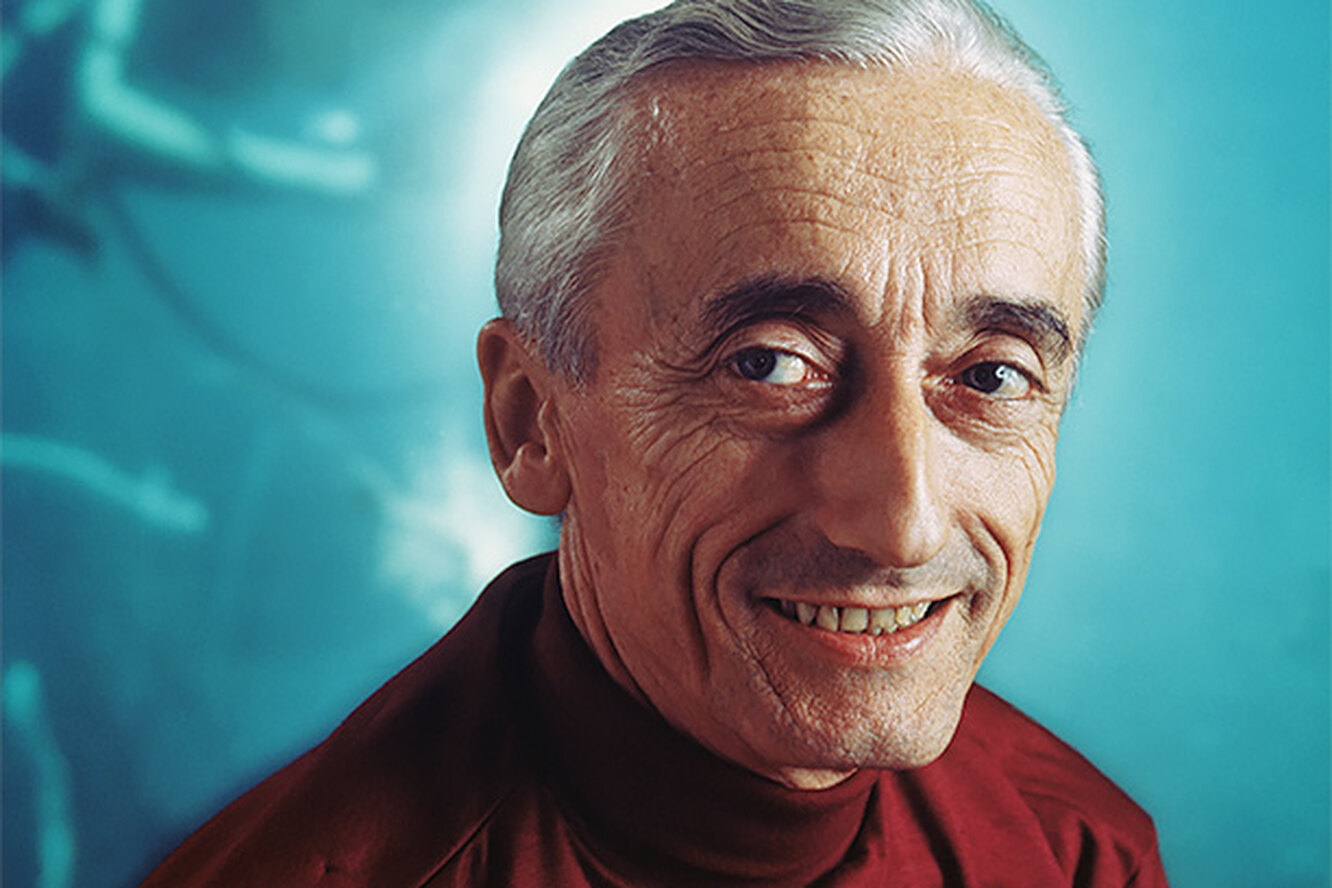 Синий кит
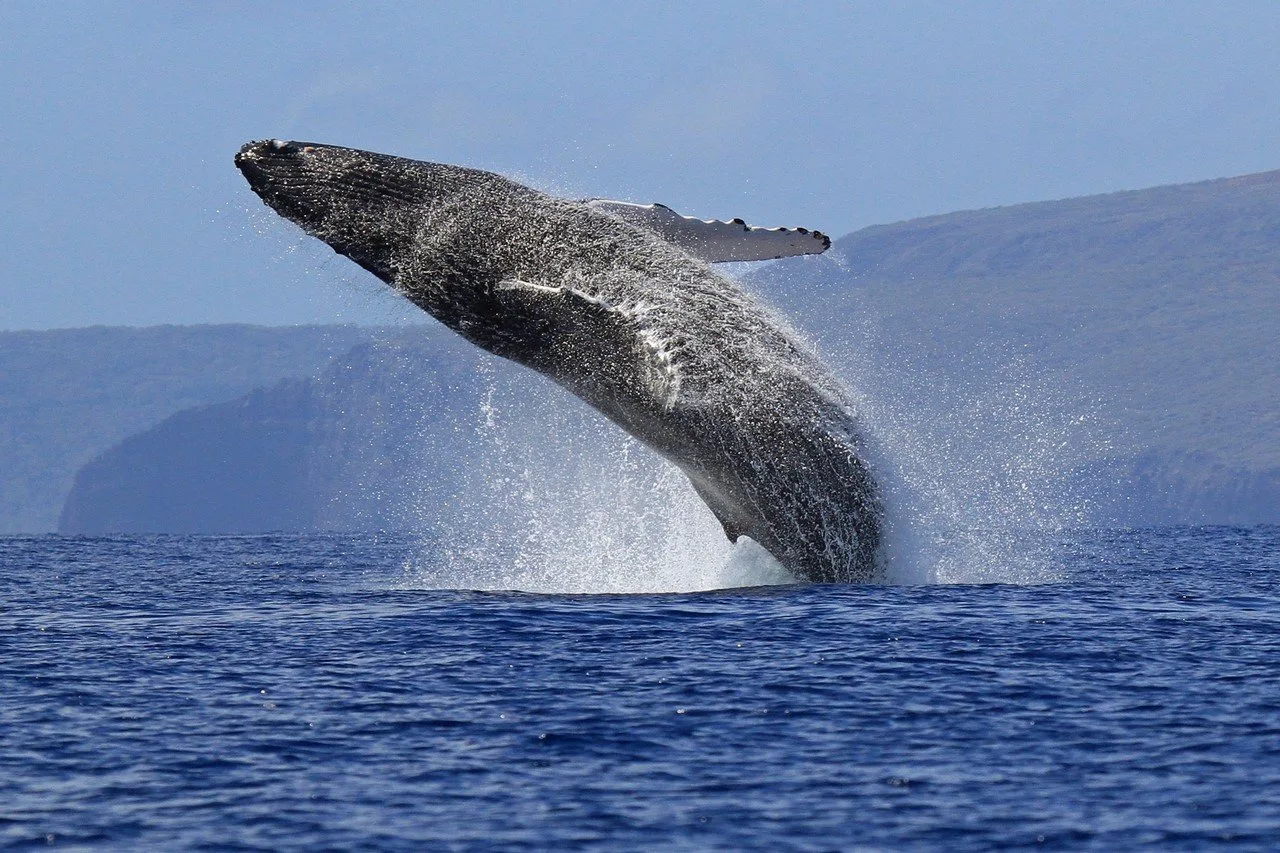 Предок китов
Эволюция китов
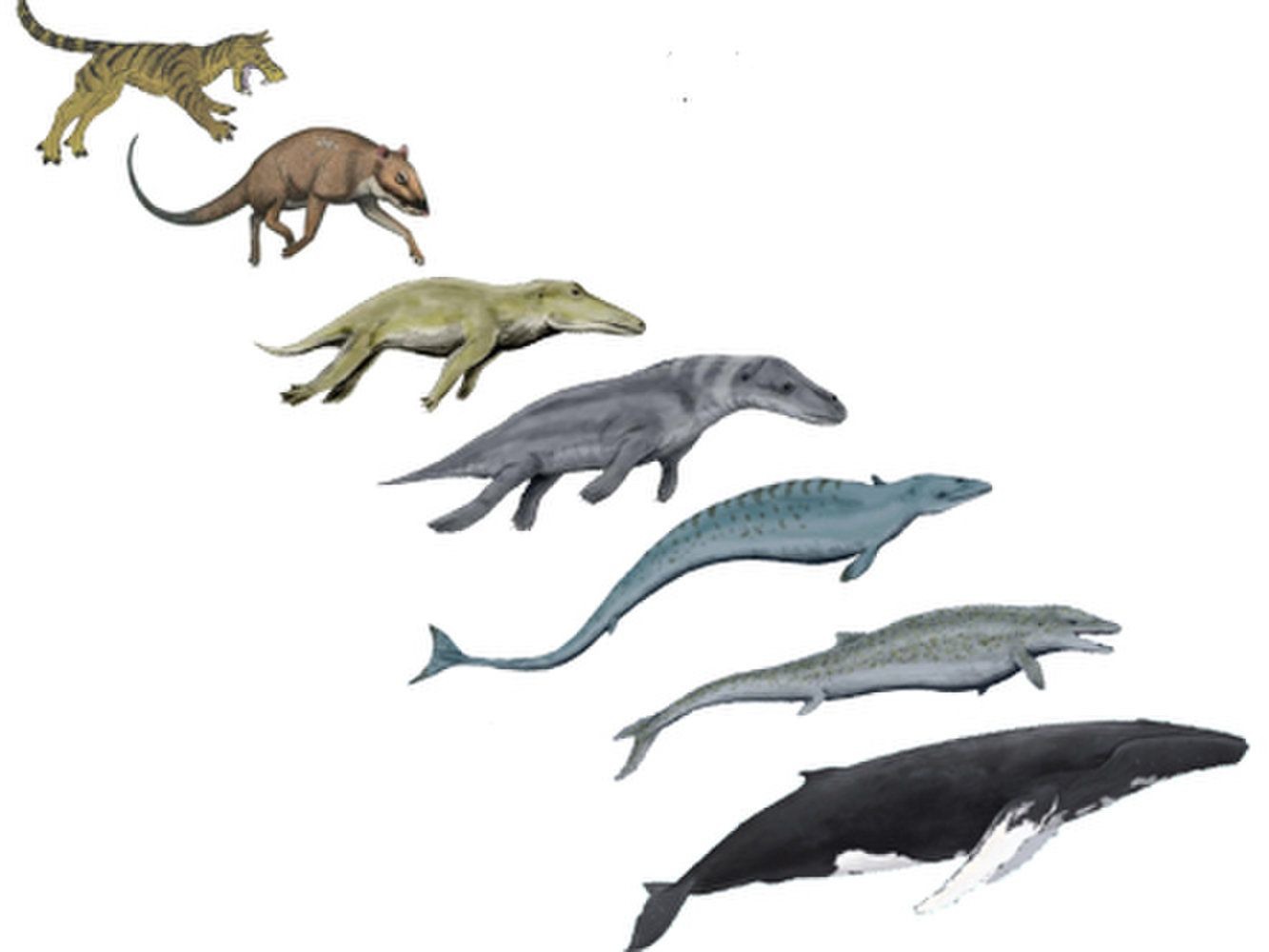 Строение кита
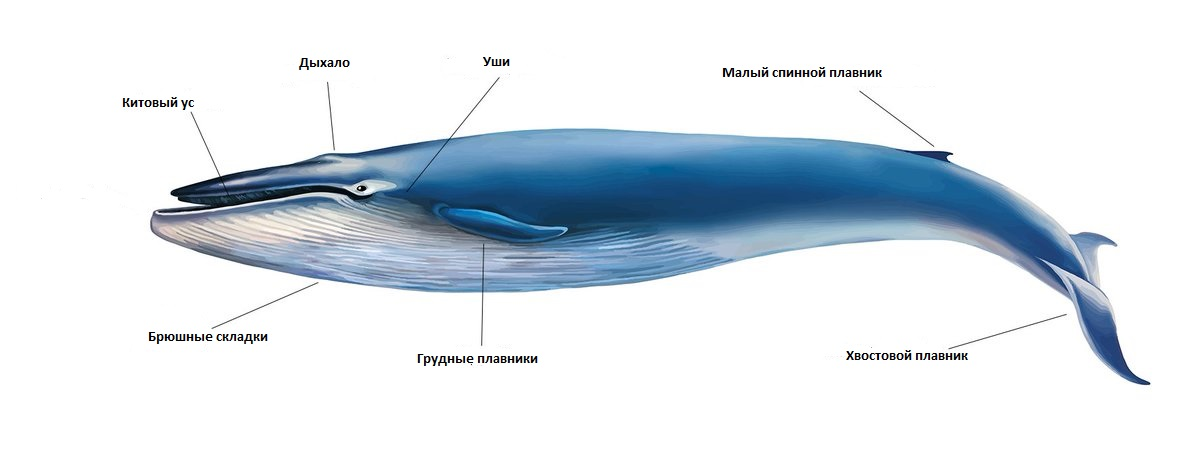 Дыхание китов
Питание кита
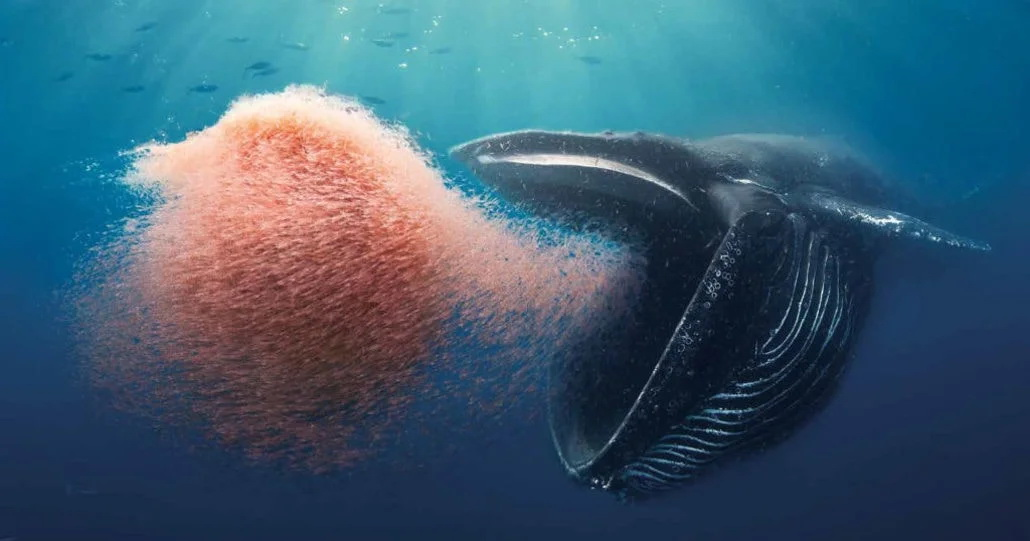 Размножение китов
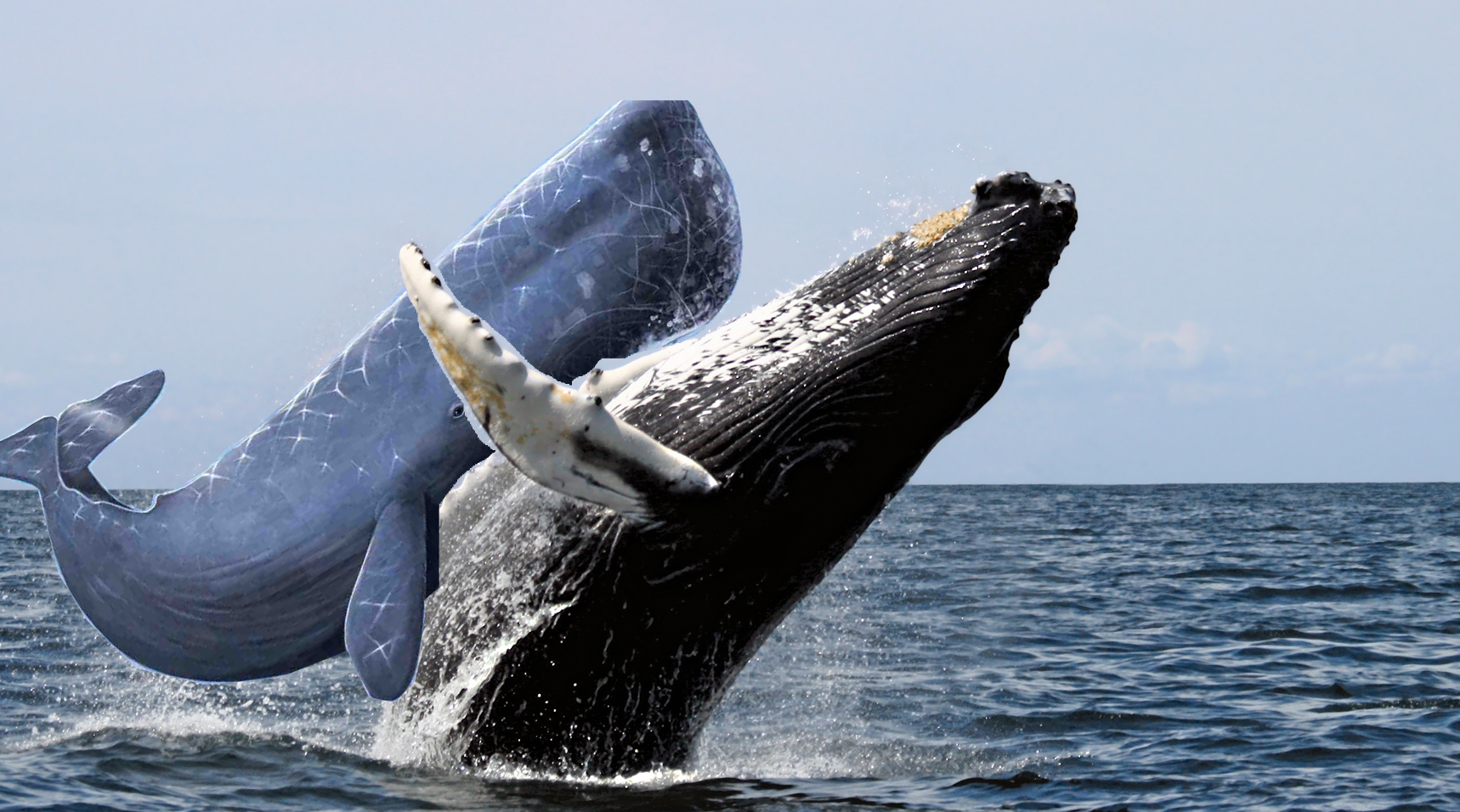 Зубатые киты
Морские свиньи
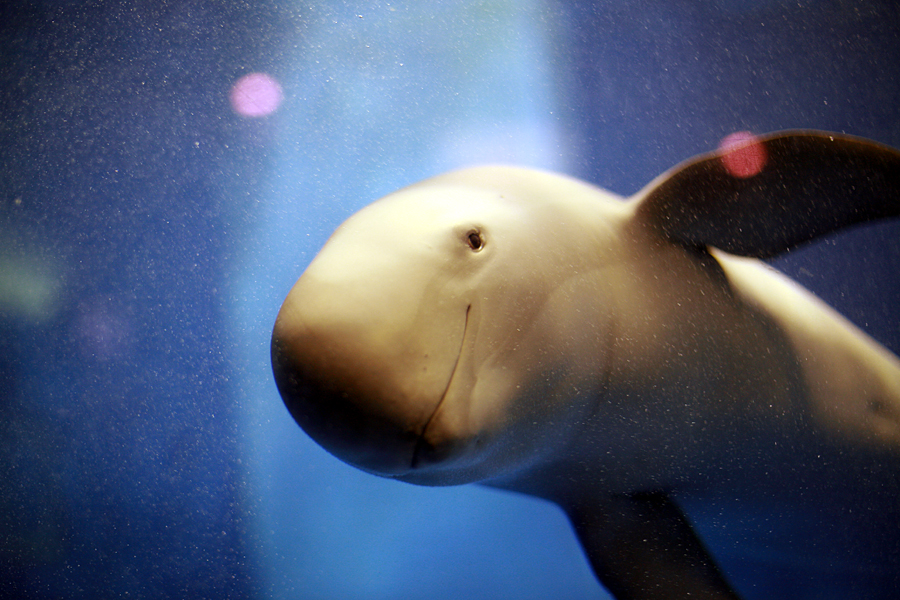 Белухи
Дельфины
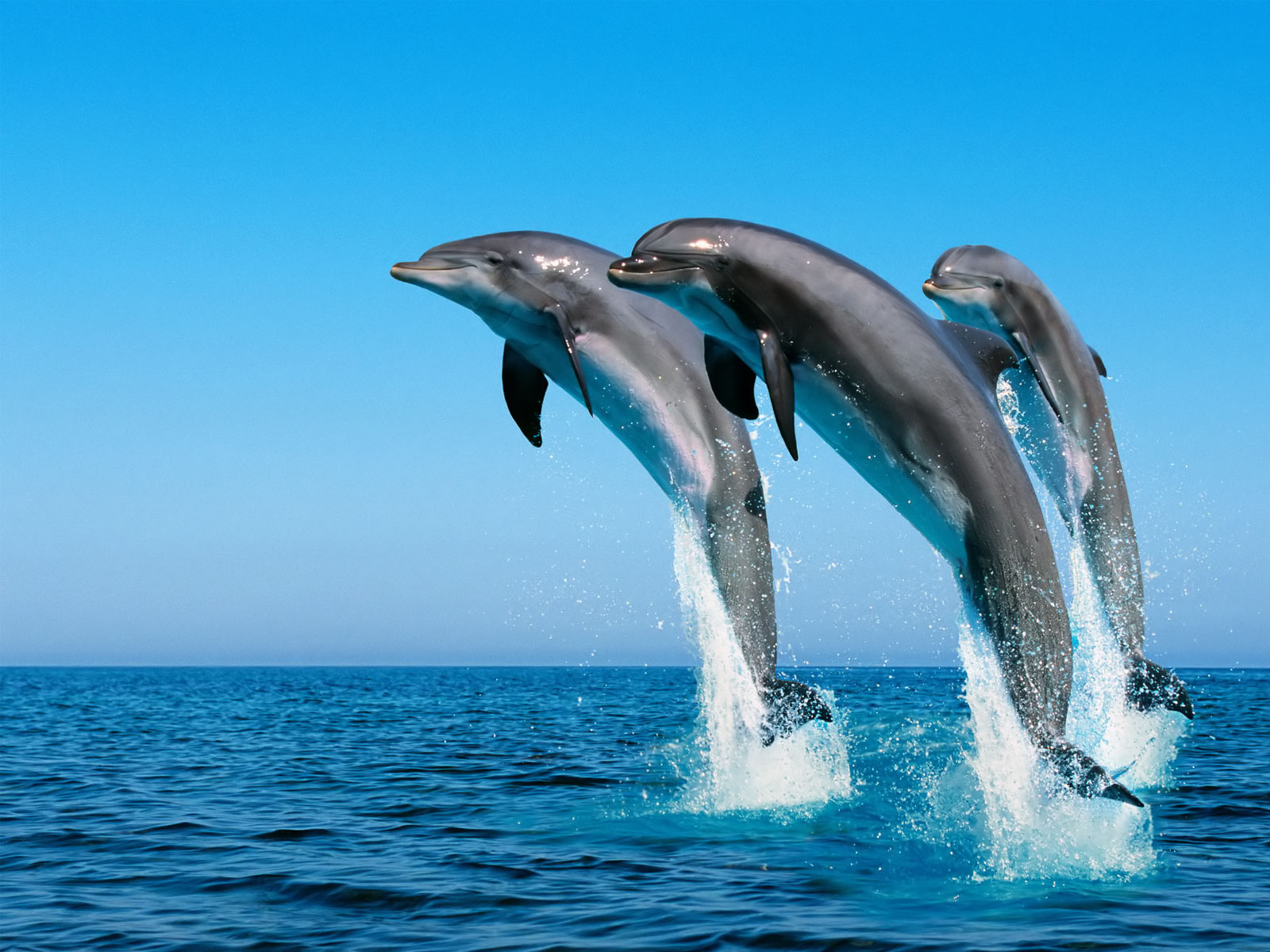 Касатки
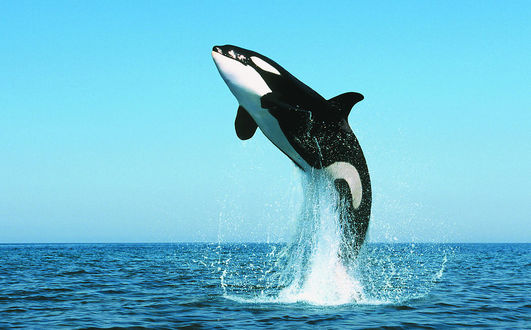 Усатые киты
Серый кит
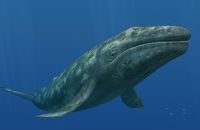 Гренландский  кит
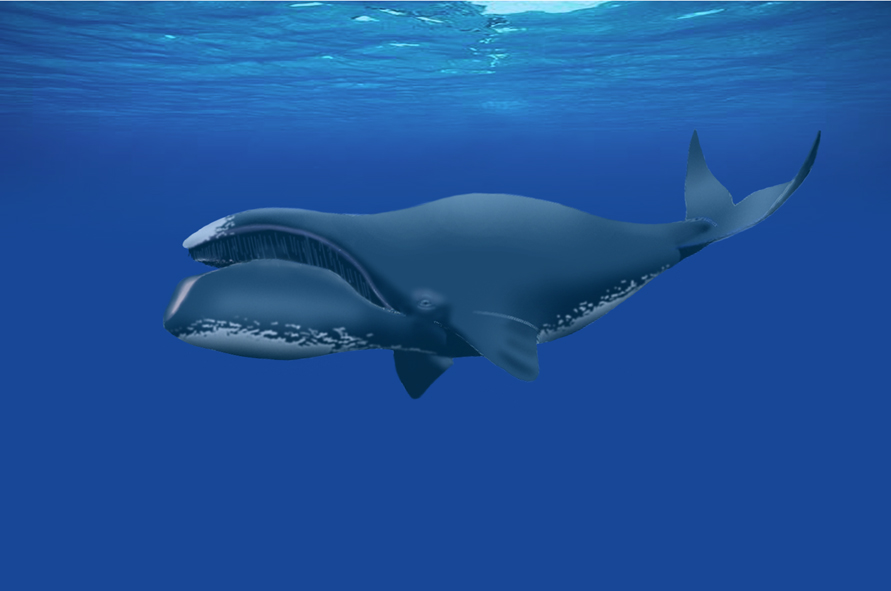 Челюсти усатых китов
Холодолюбивые  киты
Нарвалы
Белухи
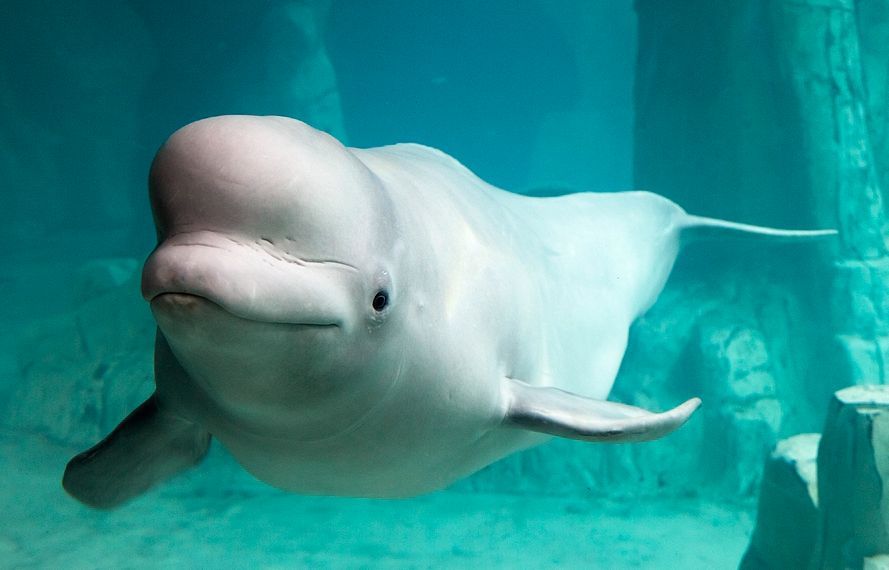 Теплолюбивый кит. Полосатик
Карликовые    кашалоты
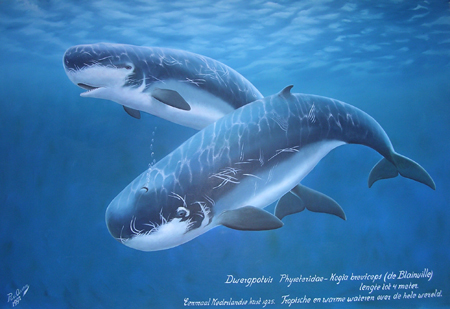 Вымирающие виды
Горбатый кит
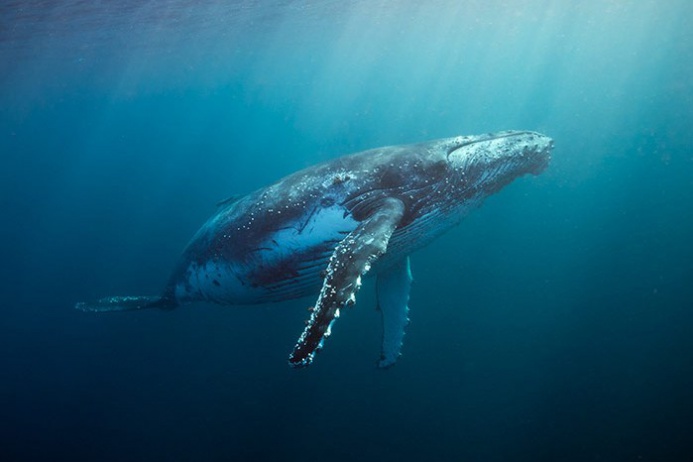 Гренландский кит
Охота на китов
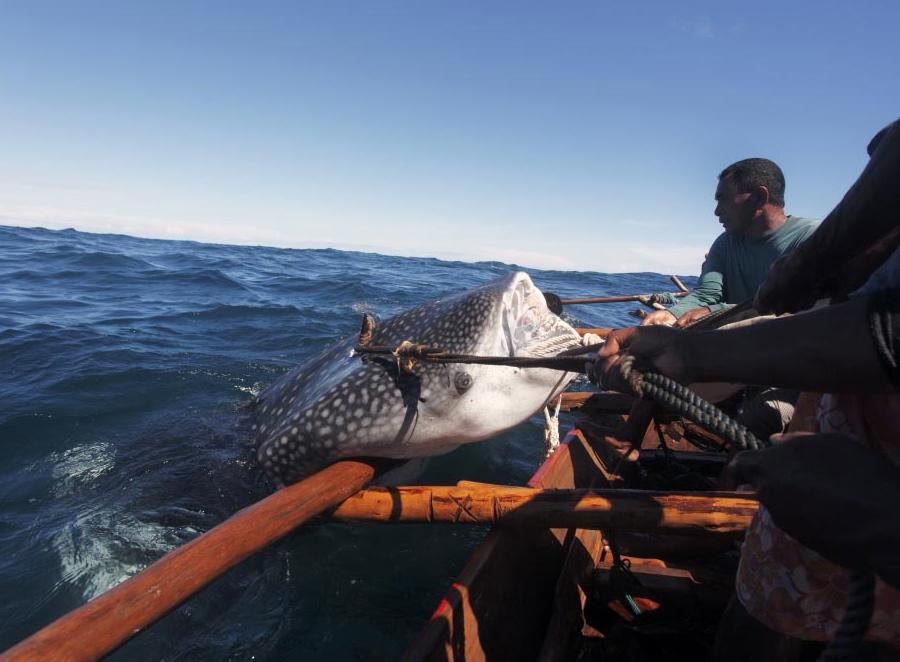